Примена симетрале дужи и угла- утврђивање -
28.05.2020.
   5. разред
Задаци за вежбање

    1. Нацртај дуж AB и подели је на четири
једнака дела.


    2. Конструиши угао који је једнак             ,
За дат угао α дат на слици.
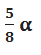 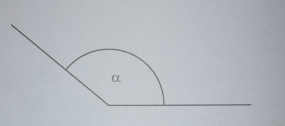 3. Користећи квадратну мрежу, нацртај 
фигуру која је осносиметрична датој фигури
у односу на праву s, види слику.
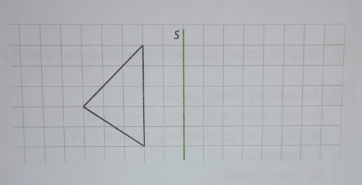 4. Колико оса симетрије има фигура приказана на слици?






Драги ученици, задатке за вежбање запишите и 
урадите у школским свескама, не треба да их 
шаљете као одговор.
Срдачан поздрав, ваше наставнице Јована и Марија
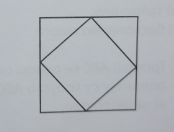